Automations in cartographic generalization
Point generalization, digital elevation models
4. lesson
Point simplification
Set of points=point cluster
Point’s types
Originally represented by a point symbol:
	well, fountain, small building, spot height
Features represented by areal symbols on the source map, but will be represented as a point in the target scale
Lakes, ponds, airport
[Speaker Notes: Two types of spatial features can be regarded as a point set]
Aggregation of a set of point features
Point categorization into groups
Spatial clustering is putting similar features into sam cluster Minimizing dispersion in a class.

Clustering is also used in remote sensing


K-means clustering 
ISODATA
K-means clustering (MacQueen, 1967)
Classifying a set of N points into K clusters (group)
Determine the number of clusters (K)
Designate a point as the cluster center fo each of the K cluster.
Assign every point to the nearest cluster
Compute new centroid
Repeat 4. and 5. until the centers no longer move significantly
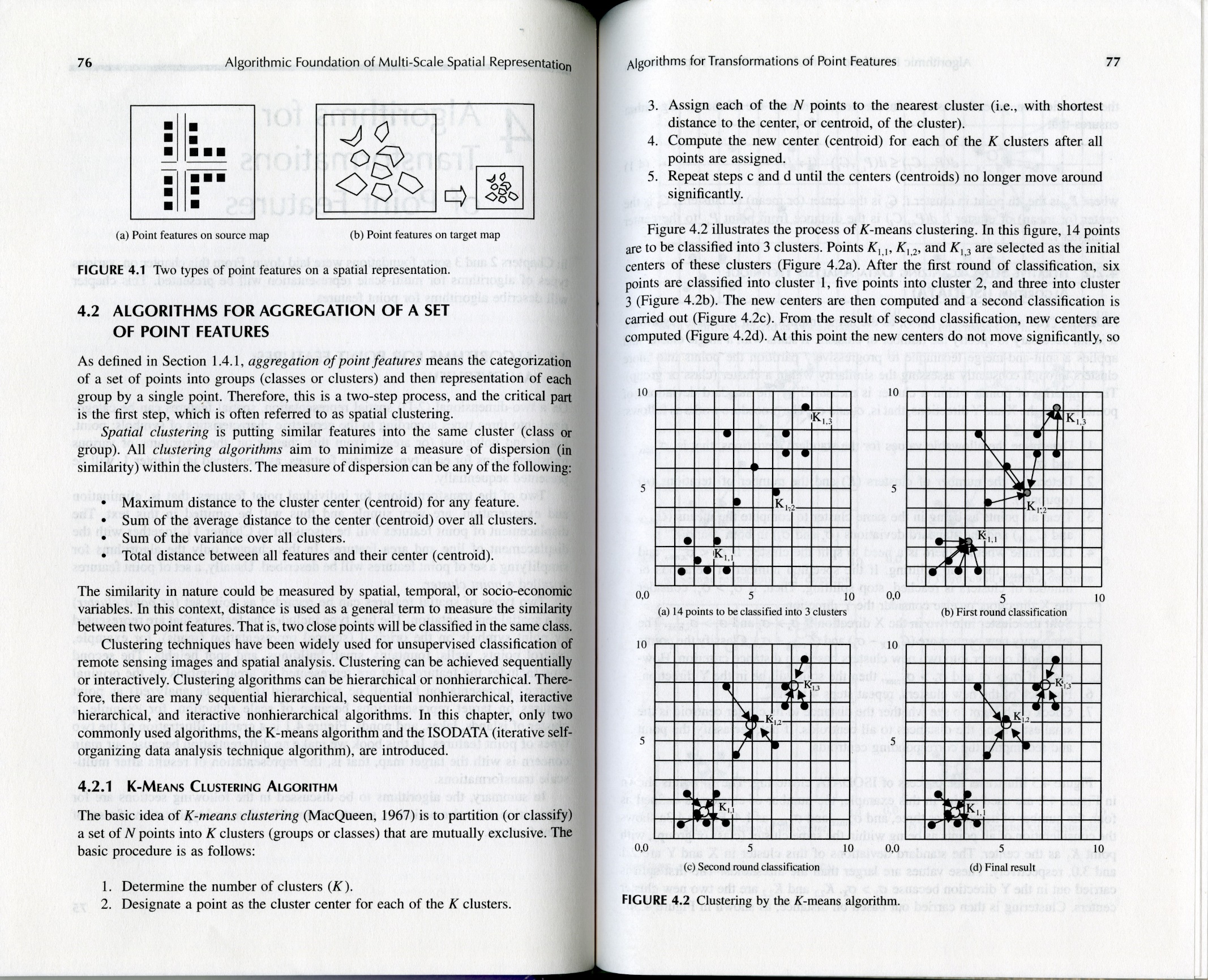 ISODATA
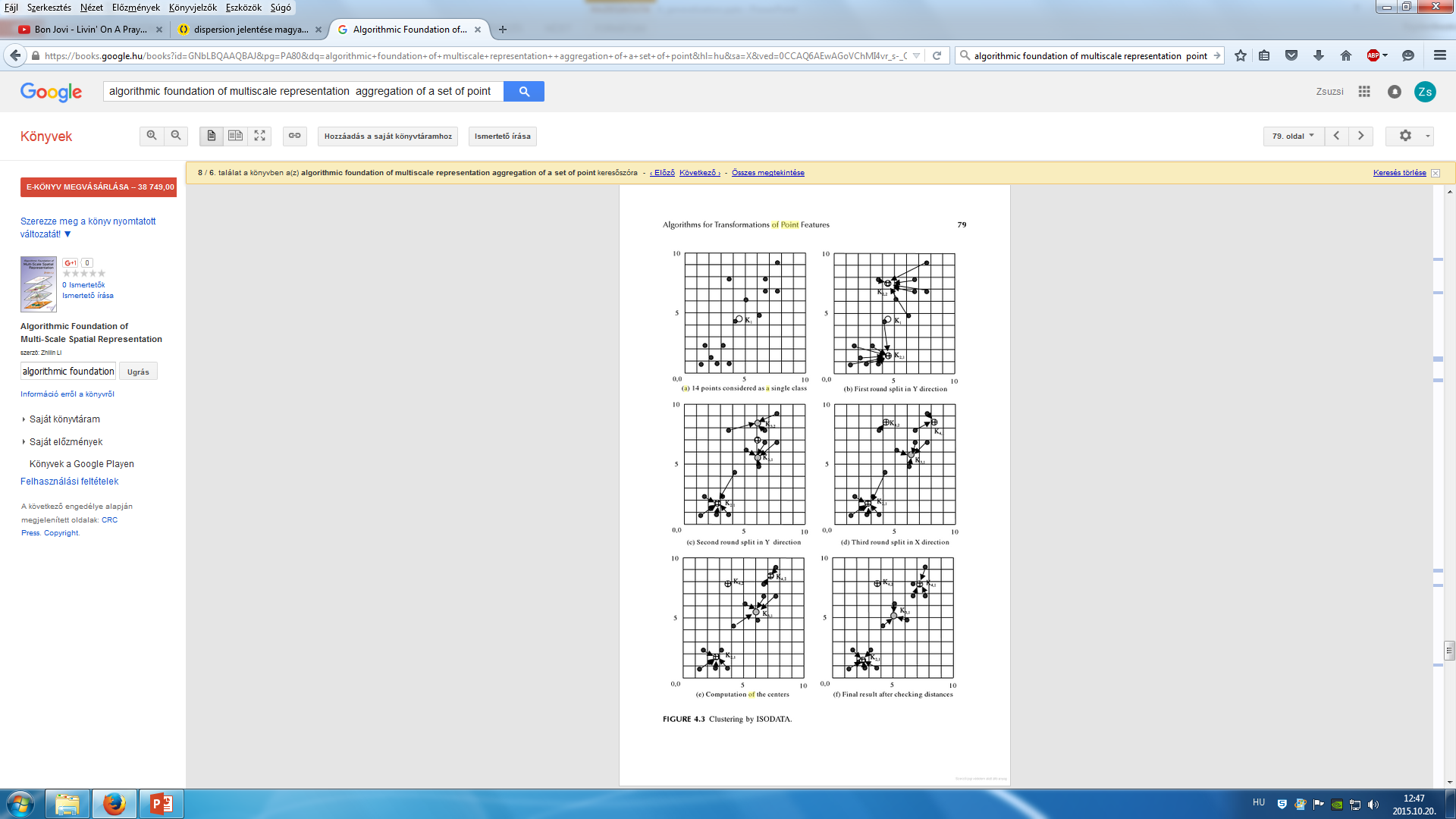 Iterative self-organizing data analysis technique algorithm
Determine values for standard deviation, cluster number (K), number of iteration (n)
Treat all points  as being in the same cluster to compute the means Cxy and the standard dev.  
Determine whether there is need to split the cluster. If the specified number of iteration or number of cluster is reached, stop splitting.
Splitting in the Y direction, and reclassifying the points, then splitting X direction, and reclassifying the points.
Repeat step 3 to 4.
Check each point to see whether the distance to its cluster centroid is the smallest among the distances to all centroids.
Representing the cluster by a single point
Methods:
Mode: A point in an area with muvh higher distribution density compared with its surroundings
Mean: The average coordinates in both X and Y coords.
Median: The point that partitions the planar space into two halves in X and two halves in Y to ensure equal numbers of points on each half in the same direction
Nearest to mean: The point closest to the mean
Algorithms for selective omission of a set of point features
Specially developed for selective omission of settlements.
Importance of a point features can be measured by one or more attributes. For example: population, administrative status, physical size…

Settlement-spacing ration alg.
Circle-growth alg.
Settlement-spacing ratio algorithm
Ri = c/Ii  where c>0 (radius of the circle)
I: significance of the point, C is a constant
Draw a circle around every points, according to their significance
Selection: testing the points in order of decreasing importance. The point will be selected, only, if the circle does not contain a previously selected point.
Circle-growth algorithm
Ri=c*Ii  (radius of the circle), where c is a constant, and the I is the importance of each points.
Draw a circle around every points, according to their importance.
Selection: if the circle contains the neighbouring point, add the the rank number to the bigger one, therefore the circle radius is grown.  Repeat, until the most important circles remain.
Algorithm for structural simplification of a set of point features
To simplify the structure of a set of point features for representation at a smaller scale, one needs to have a s set of parameters for the description of the point cluster. For example:
Point number, importance value, Voronoi neighbours, distribution range, distribution density, distribution modes, distribution axes.
Quadtree based point generalization by
Attributes
Selection
Local priorities

http://www.zora.uzh.ch/74663/1/2012_BereuterP_Bereuter_Weibel_AutoCarto2012.pdf
[Speaker Notes: http://www.zora.uzh.ch/74663/1/2012_BereuterP_Bereuter_Weibel_AutoCarto2012.pdf]
What is quadtree?
The quadtree is a well known spatial tree data structure and a generic term for a family of tessellations in which every node has four children (Samet, 1989).
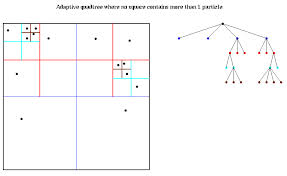 Point selection in quadtrees
Random selection: 
Insert the quadtree into the 2D pointcloud
Select a point randomly from all children in the current quadnode
If the results are used for further zooming, it is recommended to store the results based on previous LODs (level of detail)

In the second step, a quadtree-based generalization algorithm returns for each quadnode the generalized results at the desired LOD. 
The LOD is mapped to the tree depth (and the LOD can be further related to the map scale).
Value-based selection, Centrality-based
Midpoint, Cluster-based, Co-location
On the fly generalization
„Real-time” generalization
It needs fast algorithms!
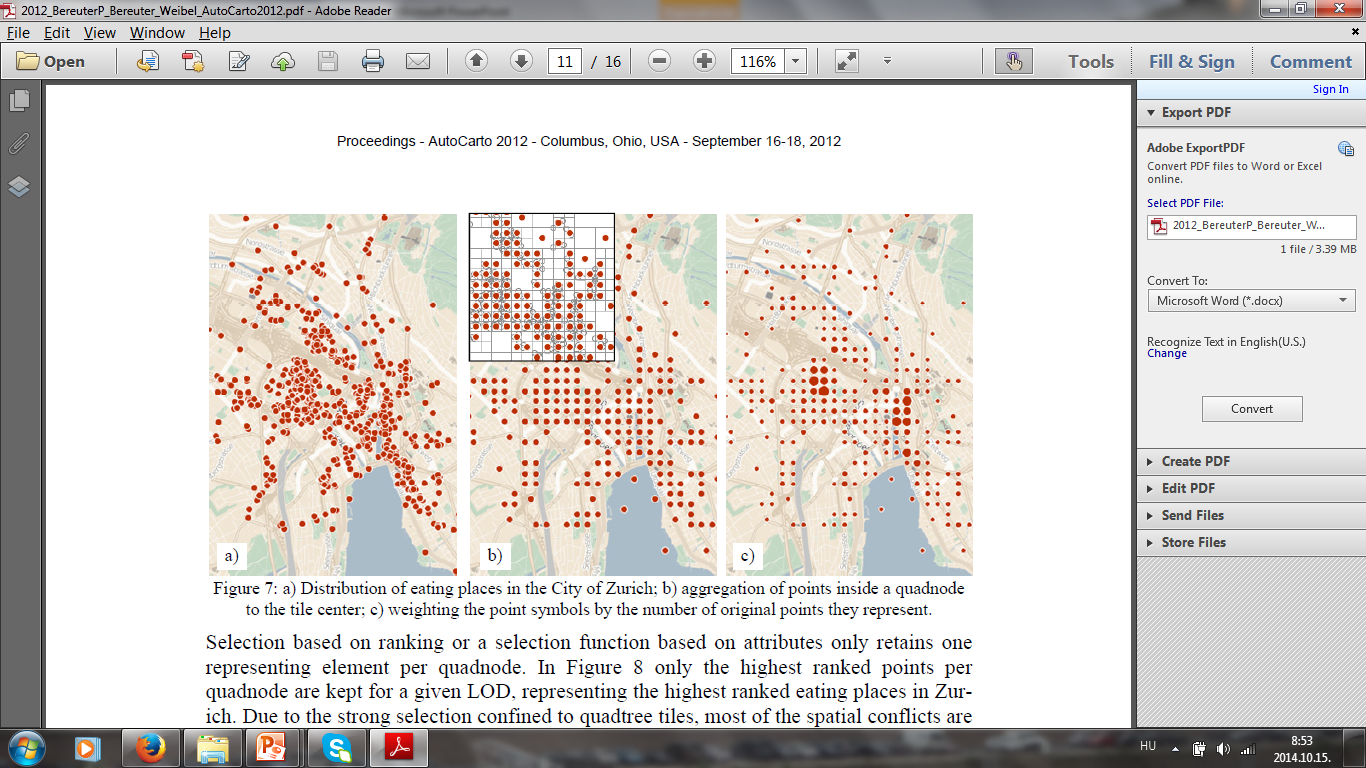 Raster type data
Digital elevation models
Elevation data
TIN model: a vector-based representation of the physical land surface or sea bottom, made up of irregularly distributed nodes and lines with three-dimensional coordinates (x, y, and z) that are arranged in a network of nonoverlapping triangles.
TIN is typically based on a Delaunay triangulation
http://en.wikipedia.org/wiki/Delaunay_triangulation
GRID model: can be represented as a raster (a grid of squares, also known as a heightmap when representing elevation
TIN
GRID
GRID model  DEM
Digital Elevation Model (DEM): Common term for XYZ models.

Digital Surface Model (DSM): includes all objects ( the buildings, forests…)

Digital Terrain Model (DTM): Earth physical surface (bare ground without any object	)
Global or semi-global DEM models
GTOPO30 (1996) https://lta.cr.usgs.gov/GTOPO30
is a digital elevation model for the whole world (landmass), developed by USGS. It has a 30-arc second resolution (approximately 1 km), and is split into 33 tiles stored in the USGS DEM file format.
GTOPO30 data sources
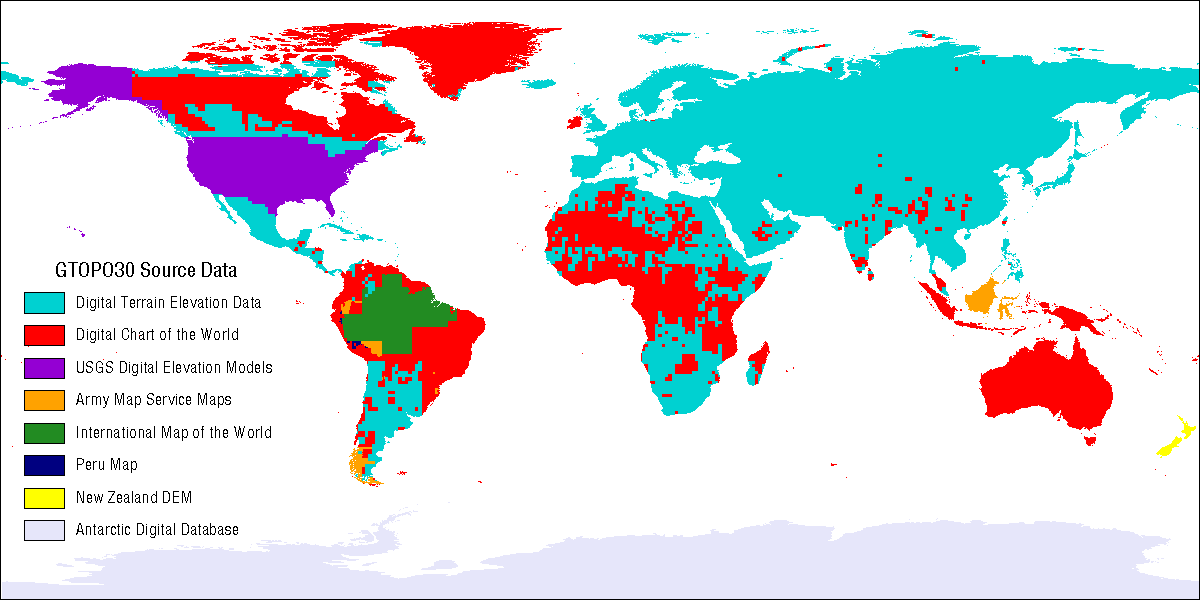 SRTM Shuttle Radar Topographic Mission
SRTM90 (2000)
The Shuttle Radar Topography Mission (SRTM) is a joint project between the National Geospatial-Intelligence Agency (NGA) and the National Aeronautics and Space Administration (NASA).  The objective of this project is to produce digital topographic data for 80% of the Earth's land surface (all land areas between 60° north and 56° south latitude), with data points located every 1-arc second (approximately 30 meters) on a latitude/longitude grid.  The absolute vertical accuracy of the elevation data will be 16 meters (at 90% confidence).
SRTM
LAUNCH DATE: Feb. 11th 2000 
DURATION: 11 days SPACE SHUTTLE: Endeavour
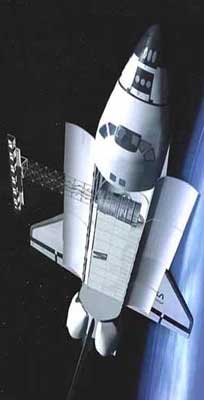 SRTM
Available SRTM models
SRTM90 3 arc seonds ~ 90 m
SRTM30 30 arc seconds ~ 1km 

For the USA: 1 arc seconds ~ 30 m
http://www.cgiar-csi.org/data/srtm-90m-digital-elevation-database-v4-1
News in September 2014: 1 arc seconds model for the „whole” world (80%) during the next year.
ACE2
http://tethys.eaprs.cse.dmu.ac.uk/ACE2/shared/overview
3, 9, 30 second and 5 minute dataset
The new ACE2 Dataset has been created by synergystically merging the SRTM dataset with Satellite Radar Altimetry within the region bounded by ±60N.Over the areas lying outside the SRTMs latitude limits other sources have been used such as including GLOBE and the original ACE DEM, together with new matrices derived from reprocessing the ERS1 Geodetic Mission dataset with an enhanced retracking system, and the inclusion of data from other satellites.The main altimetry dataset used in the generation of the dataset was the ERS-1 Geodetic mission; which due to its small across track spacing presents a uniquely dense spatial distribution of tracks of Radar Altimeter data over land surfaces. Data from ERS-2 and EnviSat Ku-band are included where appropriate. All of the altimeter data have been reprocessed using the Berry Expert System to retrack the waveforms.
ETOPO1
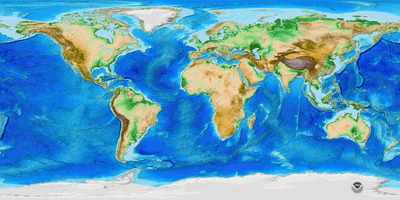 Global model: 1 arc minutes.
Bathymetry!
http://www.ngdc.noaa.gov/mgg/global/global.html
ETOPO1 Ice Surface: Grid of Earth's surface depicting the top of the Antarctic and Greenland ice sheets. 
ETOPO1 Bedrock: Grid of Earth's surface depicting the bedrock underneath the ice sheets.
Etopo 1 data sources, Ice Surface
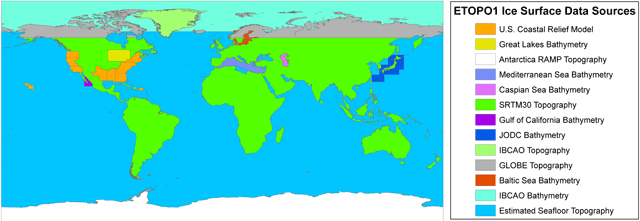 Etopo1 data soruces, Bedrock
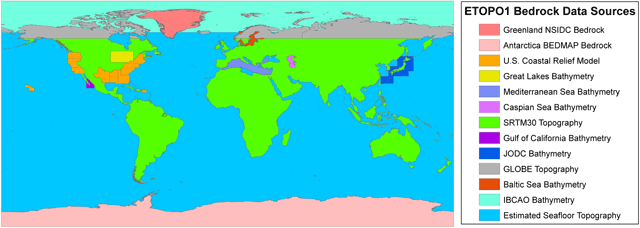 ASTER GDEM (v2) 2011.
The Ministry of Economy, Trade, and Industry (METI) of Japan and the United States National Aeronautics and Space Administration (NASA) jointly announced the release of the Advanced Spaceborne Thermal Emission and Reflection Radiometer (ASTER) Global Digital Elevation Model Version 2 (GDEM V2) on October 17, 2011.
The first version of the ASTER GDEM, released in June 2009, was generated using stereo-pair images collected by the ASTER instrument onboard Terra. ASTER GDEM coverage spans from 83 degrees north latitude to 83 degrees south, encompassing 99 percent of Earth's landmass.

http://gdem.ersdac.jspacesystems.or.jp/
In Aster GDEM, you can see the vegetation
EU-DEM
The EU-DEM is a 3D raster dataset with elevations captured at 1 arc second postings (2.78E-4 degrees) or about every 30 metre. 
Only EUROPE 
Merged SRTM and ASTER GDEM
http://land.copernicus.eu/in-situ/eu-dem
Working with DEMs
Problem
If we would like to make a hypsometric map from ETOPO1,  and we color the lands and the oceans, we will find some continent areas (The Netherlands), where there are land under the sea level. In the model, it looks like it is a part of ocean. But in fact it is a continental area. 
How can we make a right representation of the land?
Border lines and ETOPO1
Create hypsometry
Check the areas under 0 meter
Dissolve the area borders to a polygon (landmass)
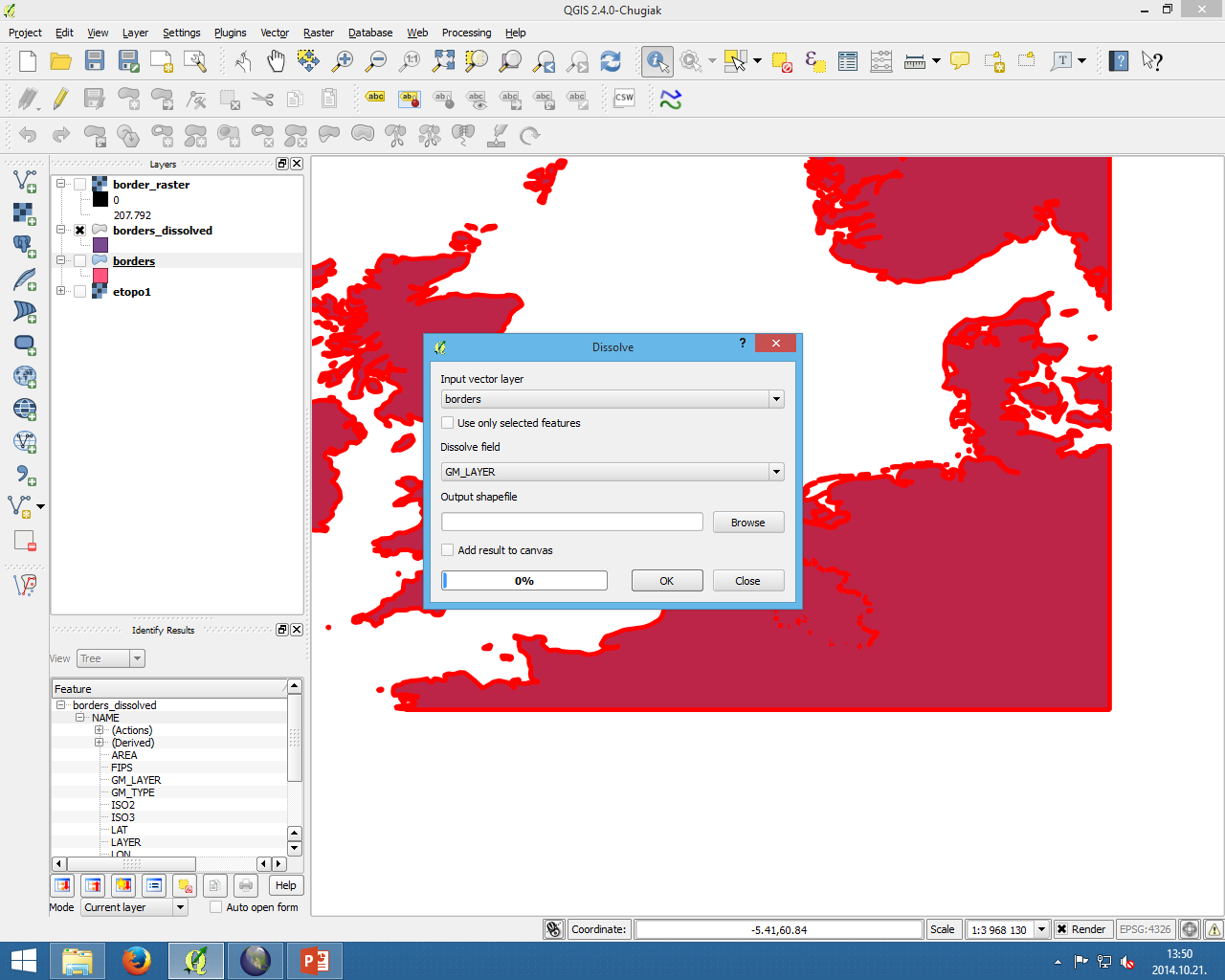 Rasterize (RasterRasterize)
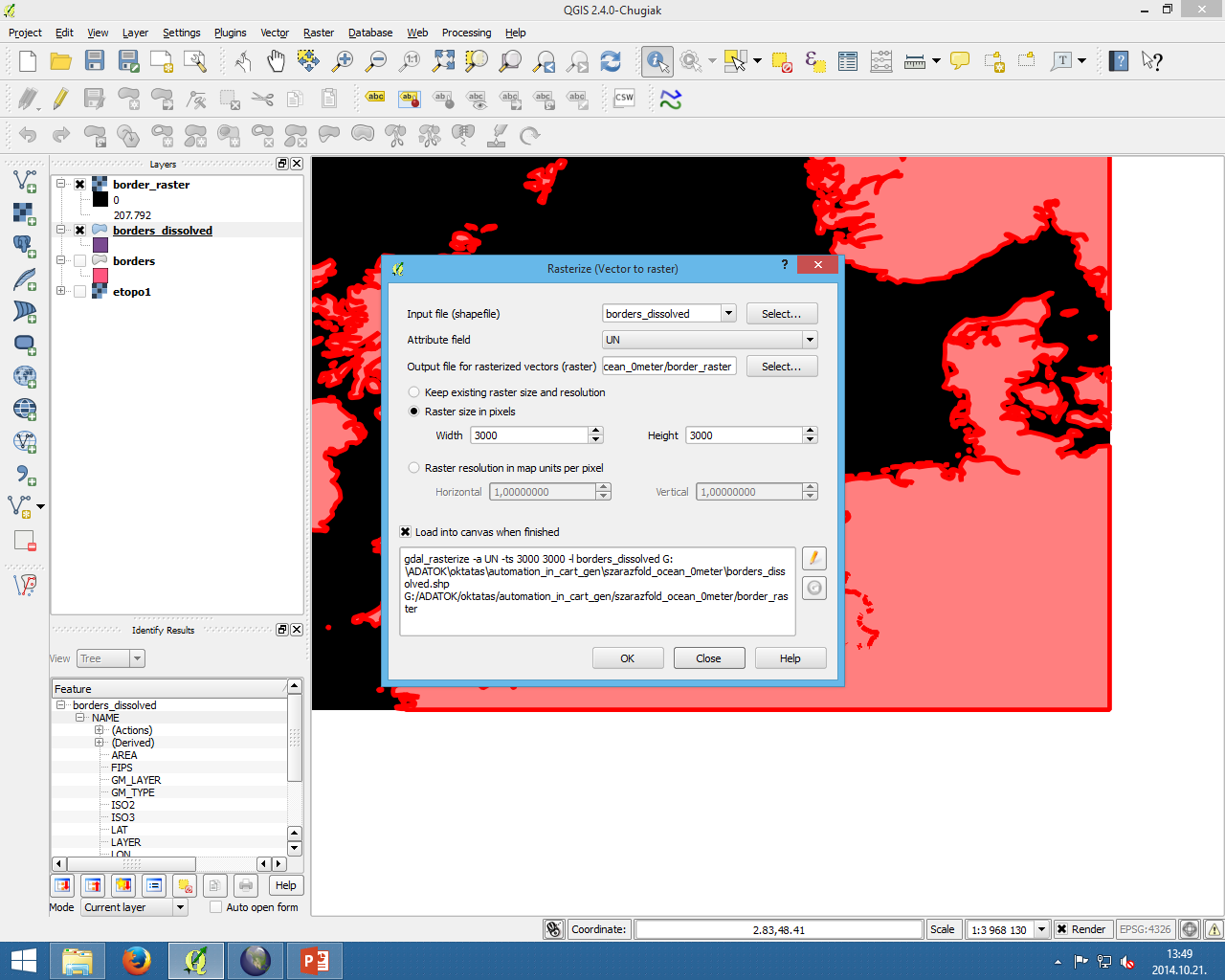 Change the image pixel values
RasterRaster Calculator
Borders_raster/borders_raster layer 
=> The pixel values are No data(oceans) and 1 (lands).
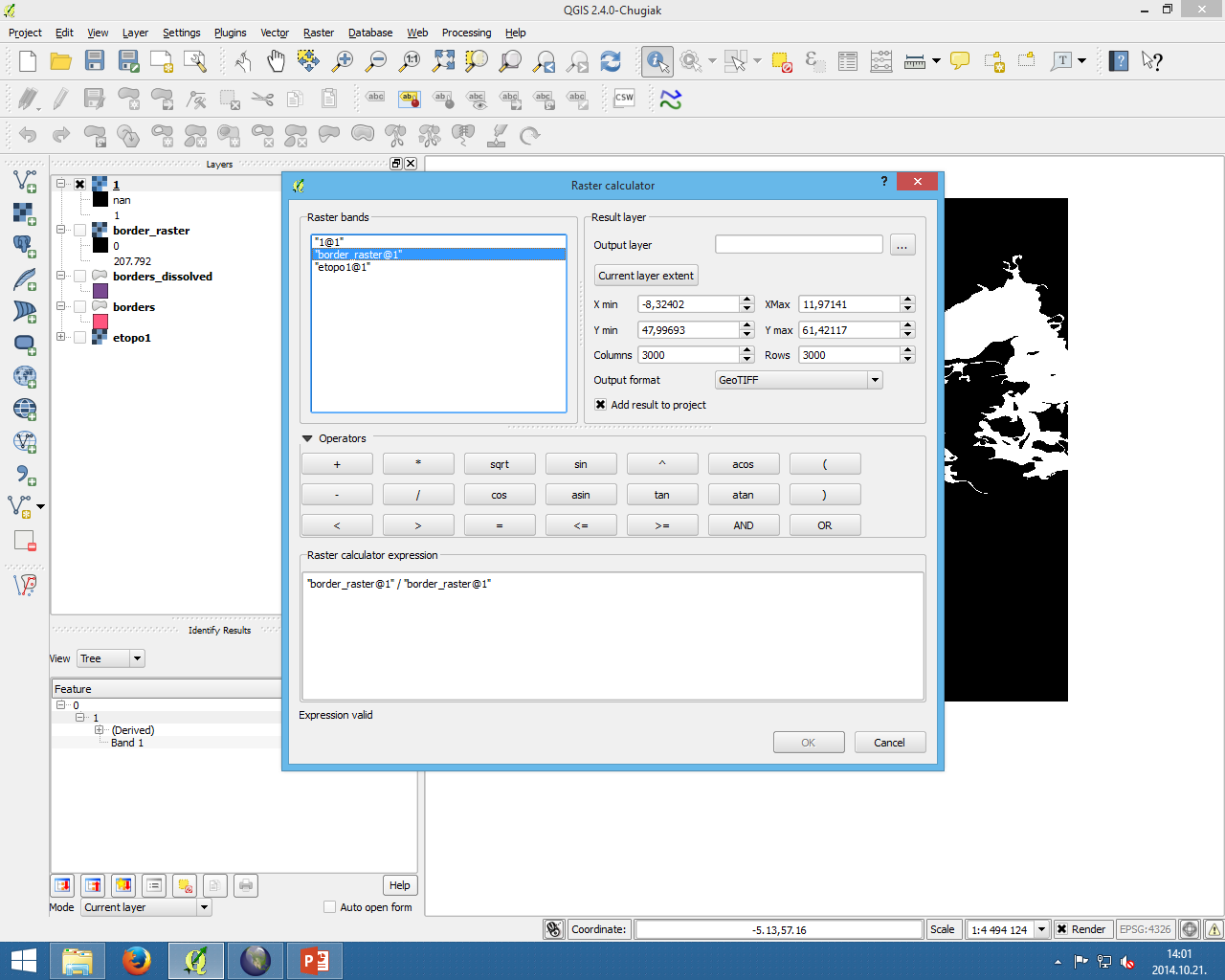 Almost done…
Set the hypsometry
Check the new raster and vector layer
Solution in QGIS HOMEWORK 3.
Open a vector layer of border lines of countries
Dissolve the country borders in vector menu
RasterConversionRasterize (Vector to raster) (RBorder)
Open raster calculatorRborder/Rborder (create no data values for oceans, 1 for lands)
Raster Calculator ETOPO1/Rborder
Order the layers in Layer handler, set the hypsometry at Properties
Export the new elevation map.
DEM generalization by image processing
http://mapw.elte.hu/elek/cikkek/352_agen_elek.pdf
Digital image processing
Fourier transformation 
But, how it works in practice?
You have a matrices, which size is (2*k+1)X(2*k+1)




This kernel moves through the imageFiltering
[Speaker Notes: Odd =páratlan]
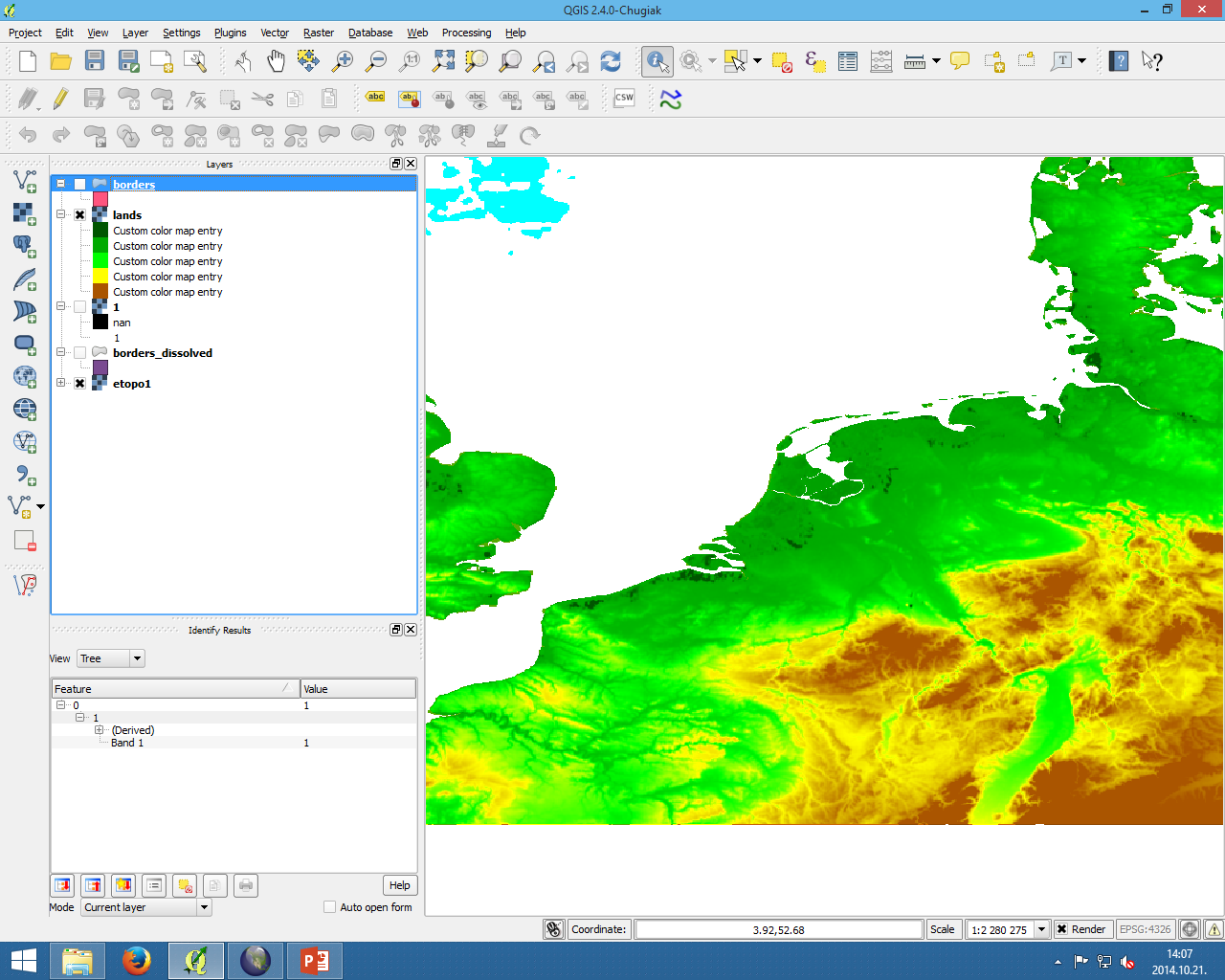 How it works
Get the values from the image. 
Calculate the mid pixel new value.
Put the new value back only to the mid pixel.

Repeat it.
How can we calculate the new value
Get the elevations from the image. Calculate the average.
We have a pre-defined kernel
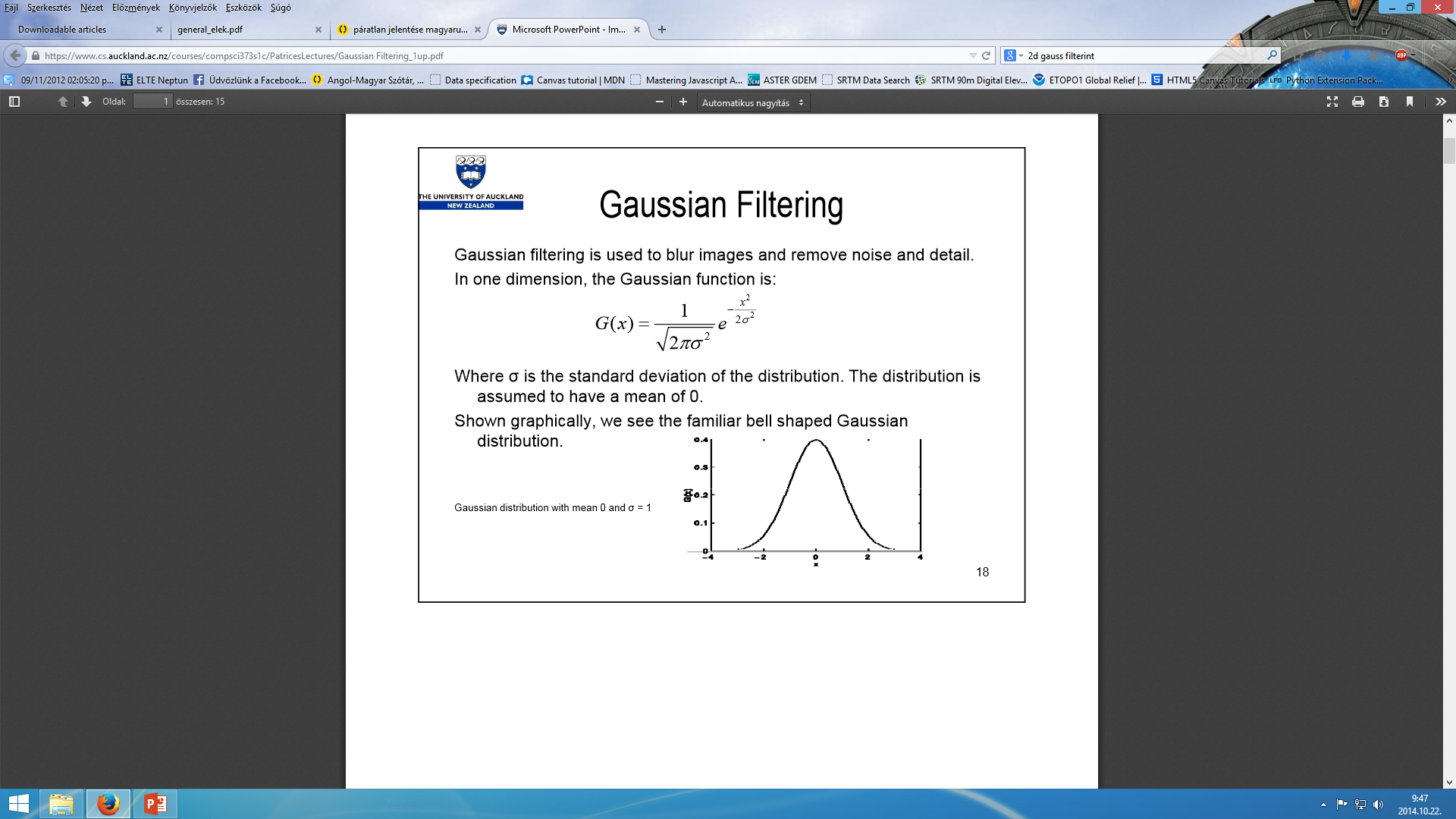 Edges…
Global Mapper v. 13. image filtering
Box Average
Box Minimum
Box Maximum
Original, Box Average 3x3, 5x5, 9x9
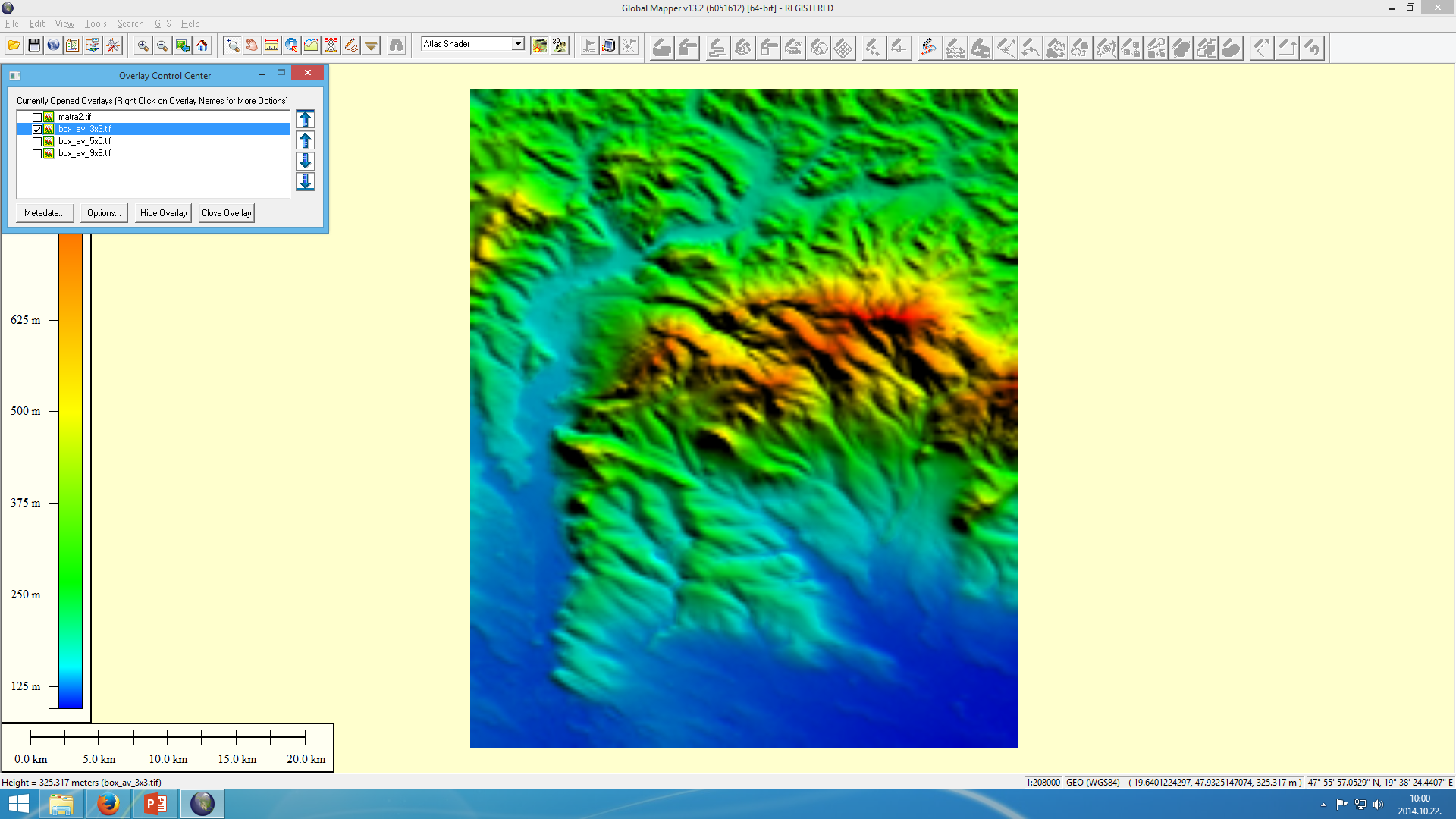 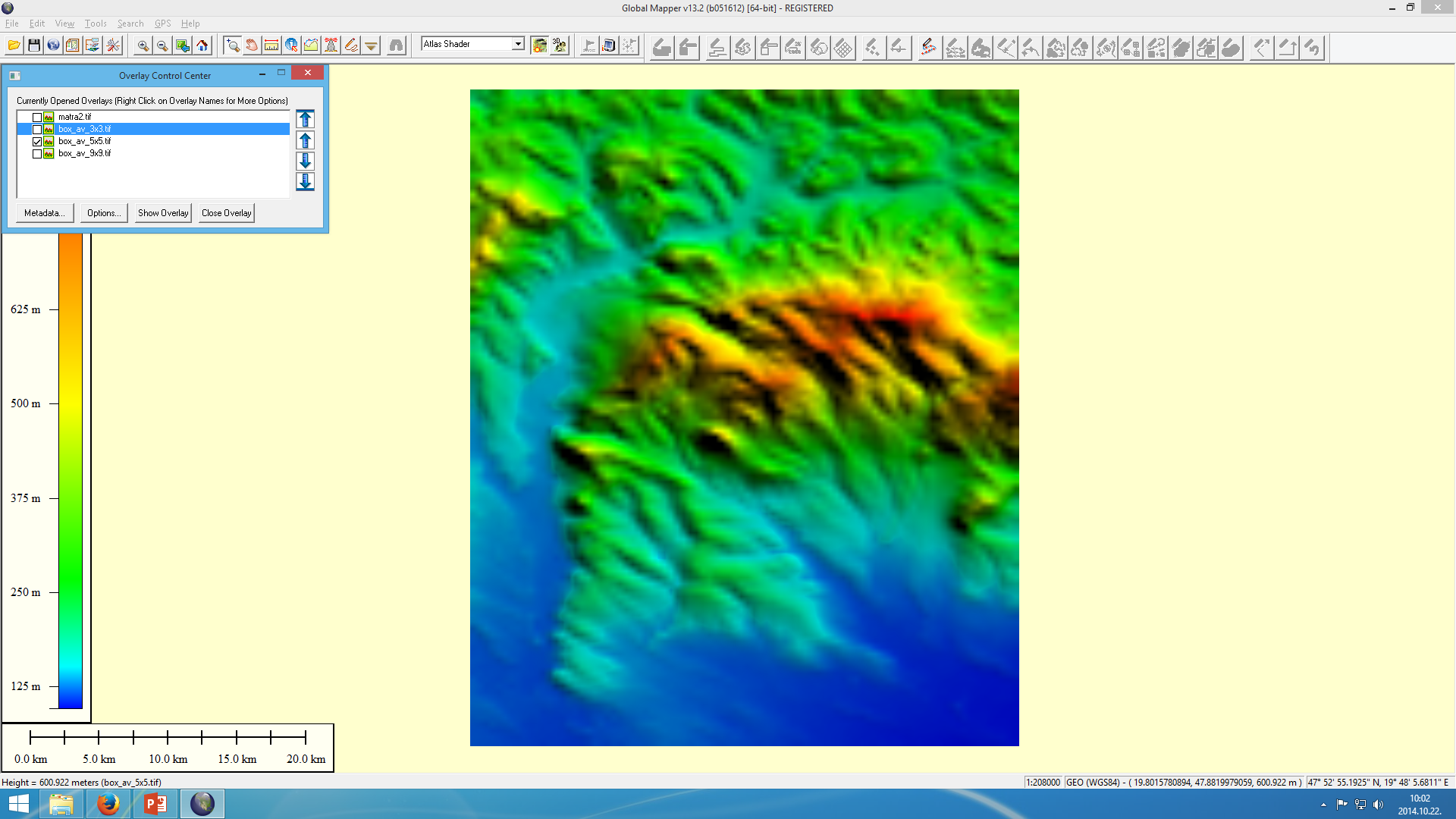 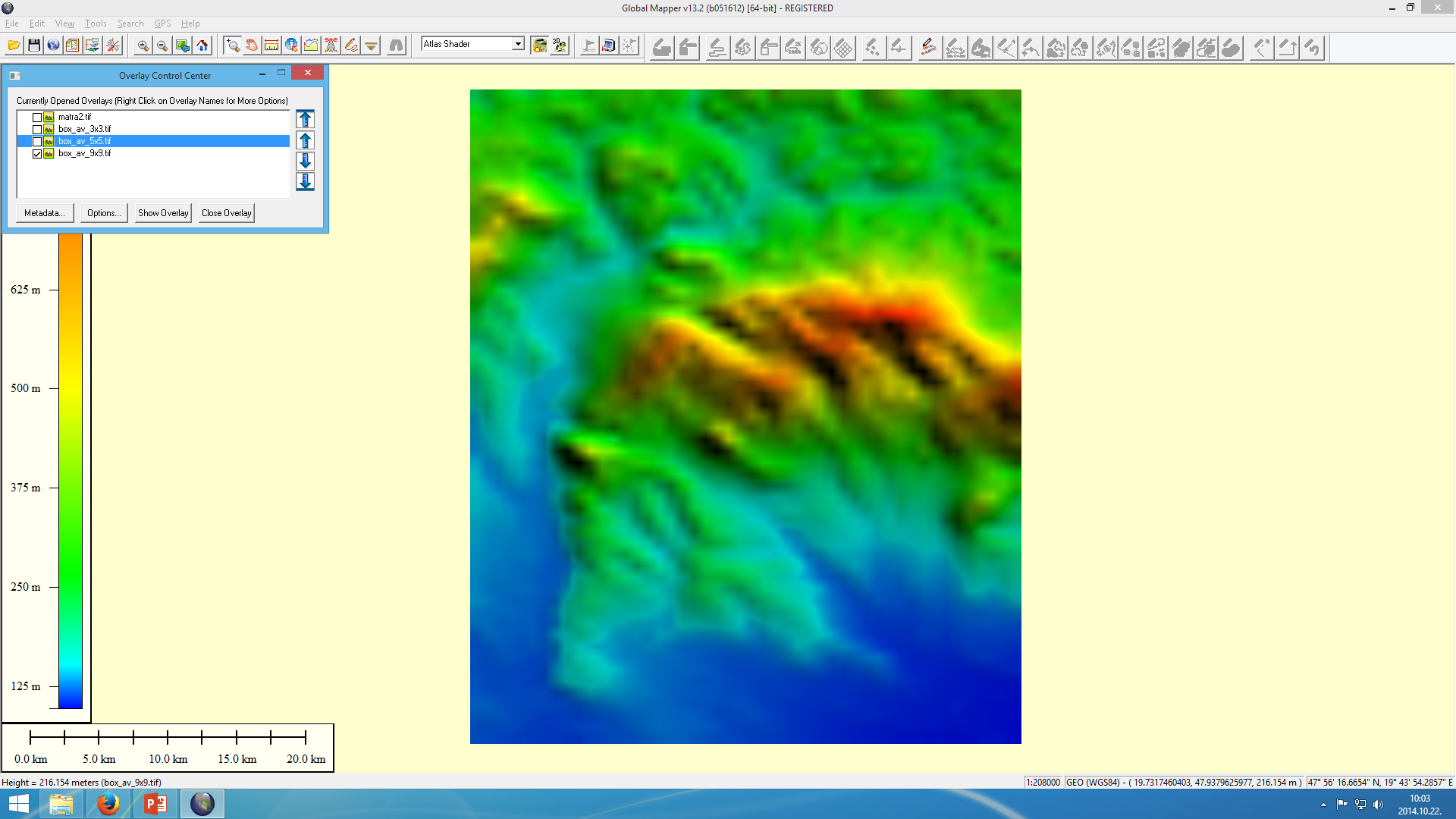 The resolution of the new model is smaller, you can use them smaller size as the original one
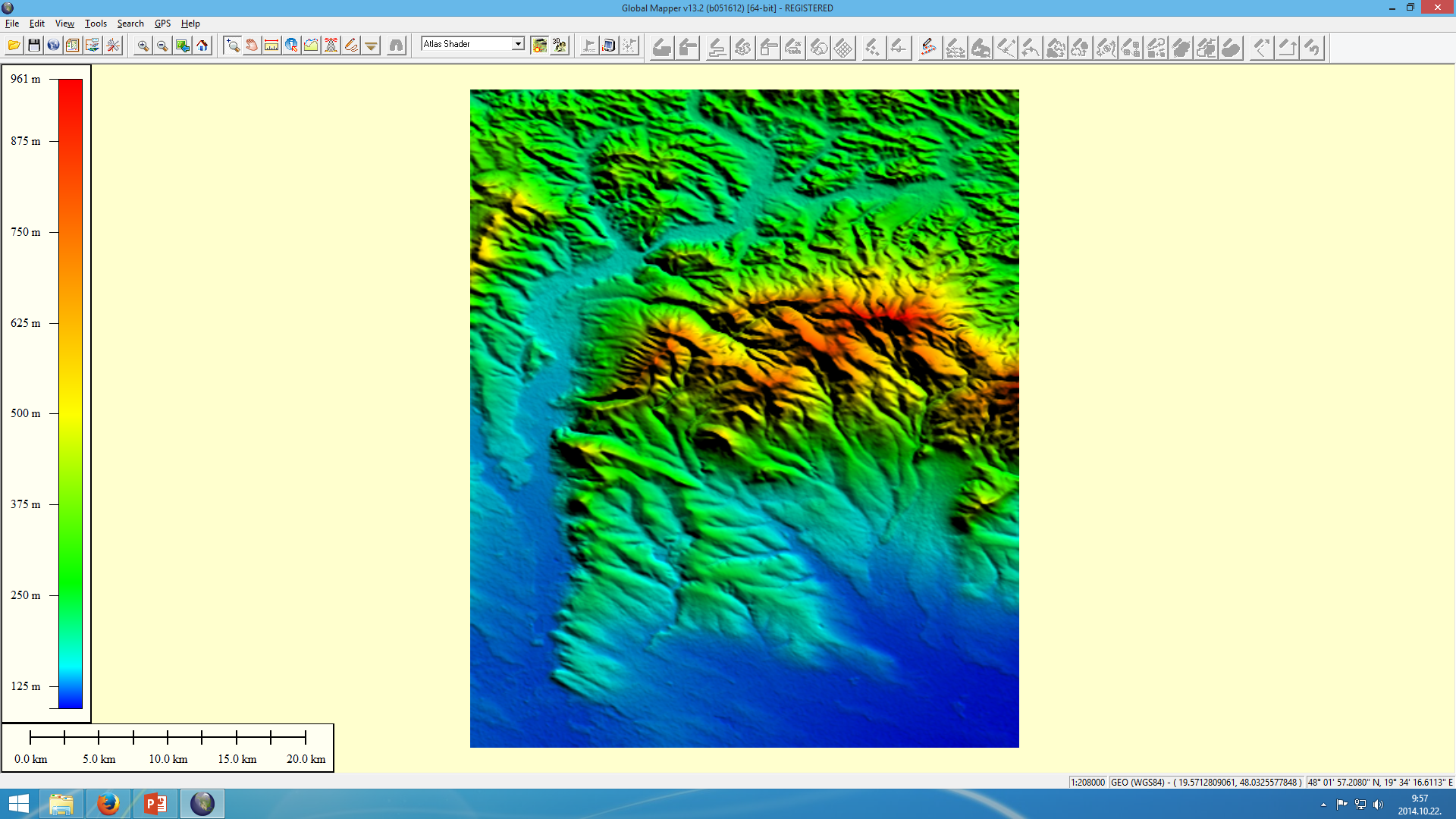 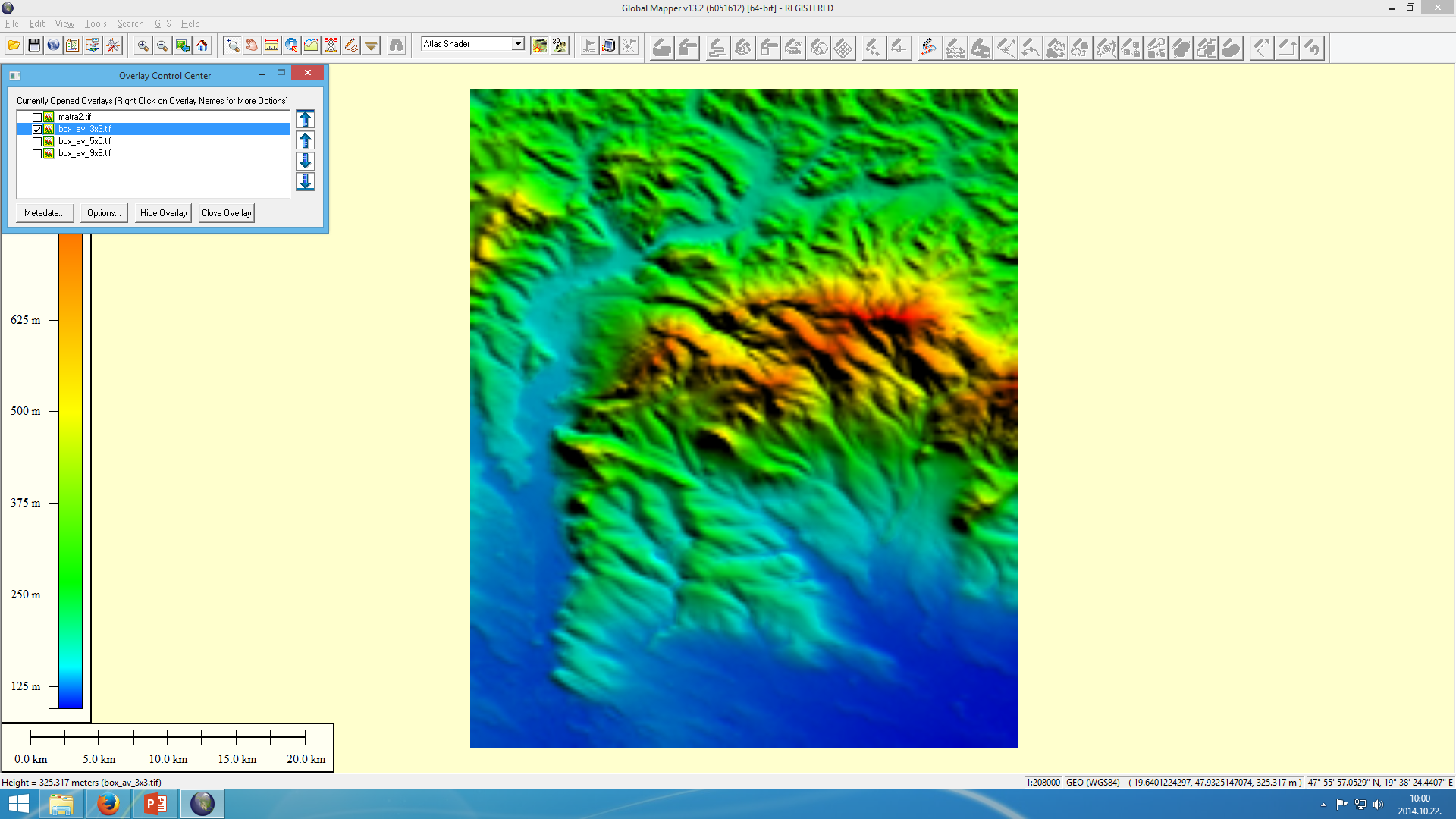 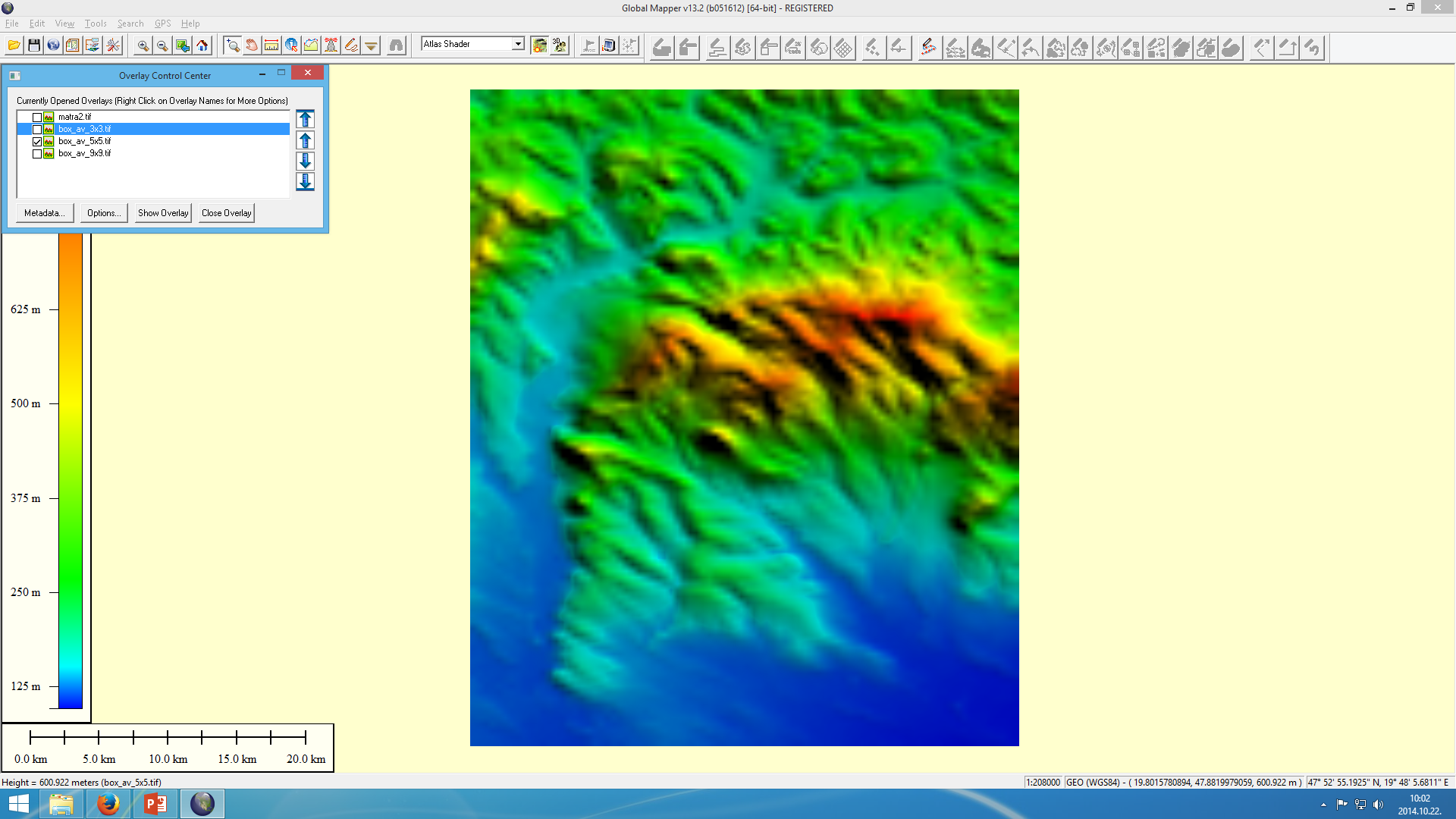 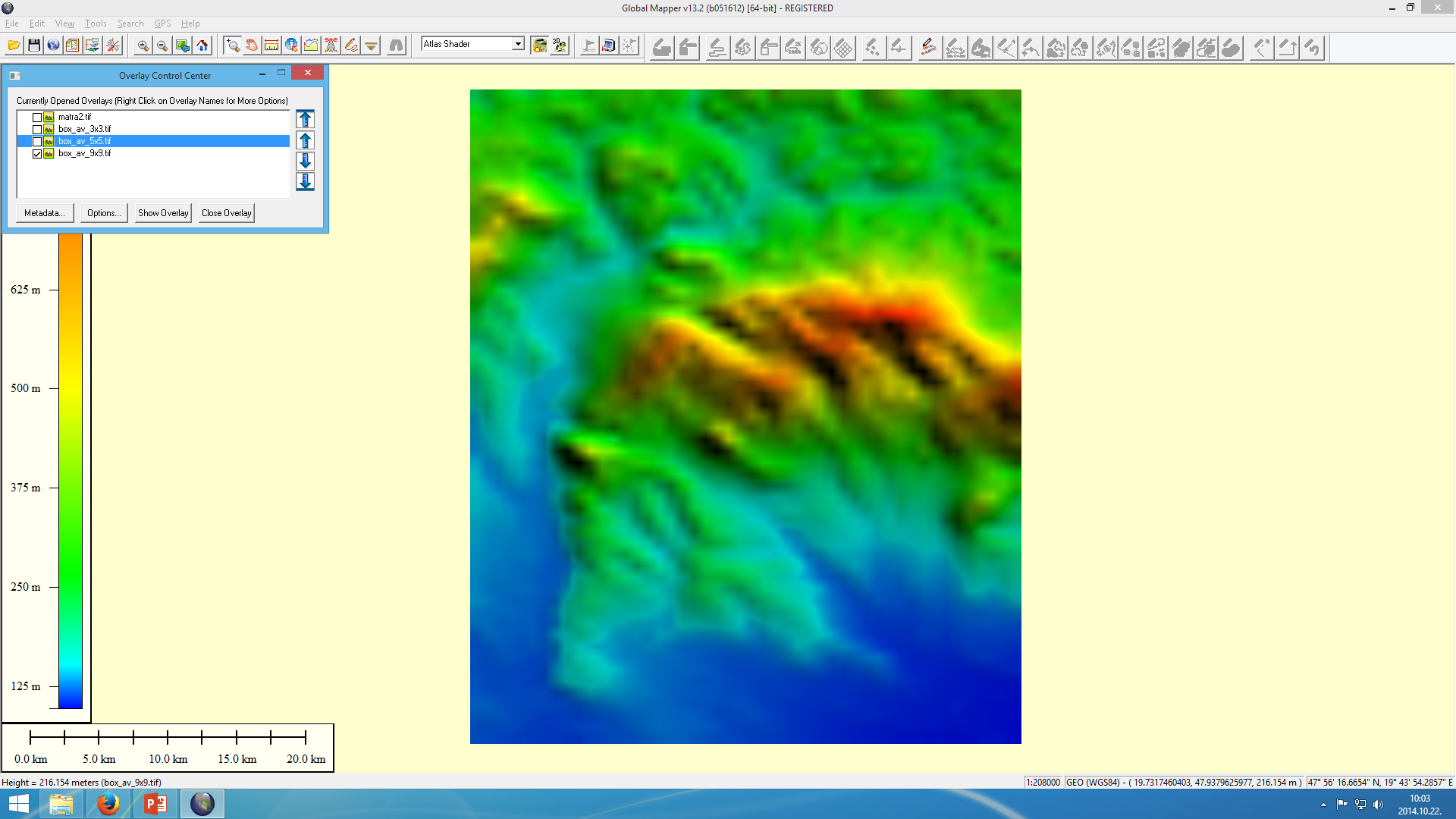 3D view of the smoothed image by 3x3 and 9x9 kernel
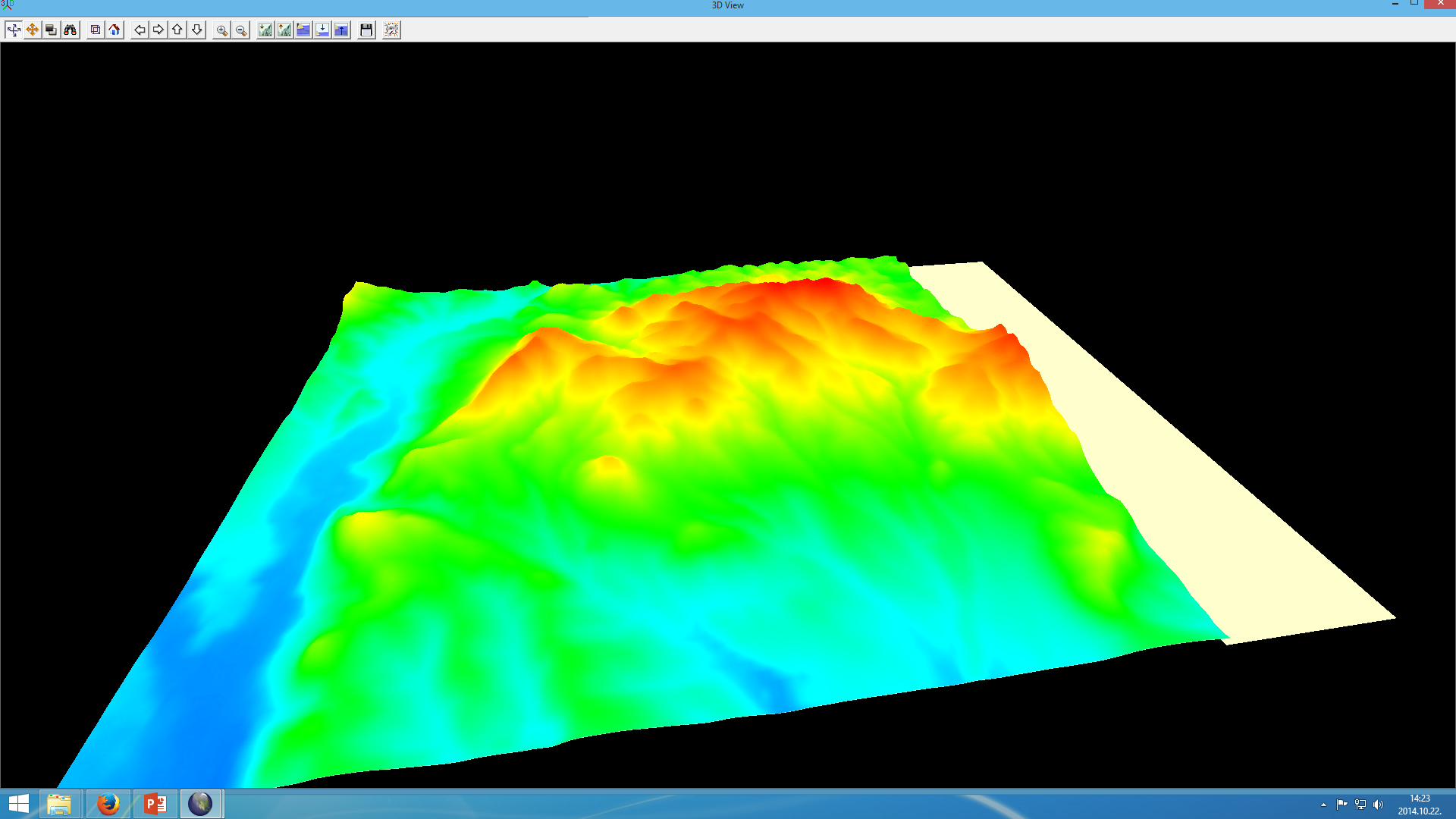 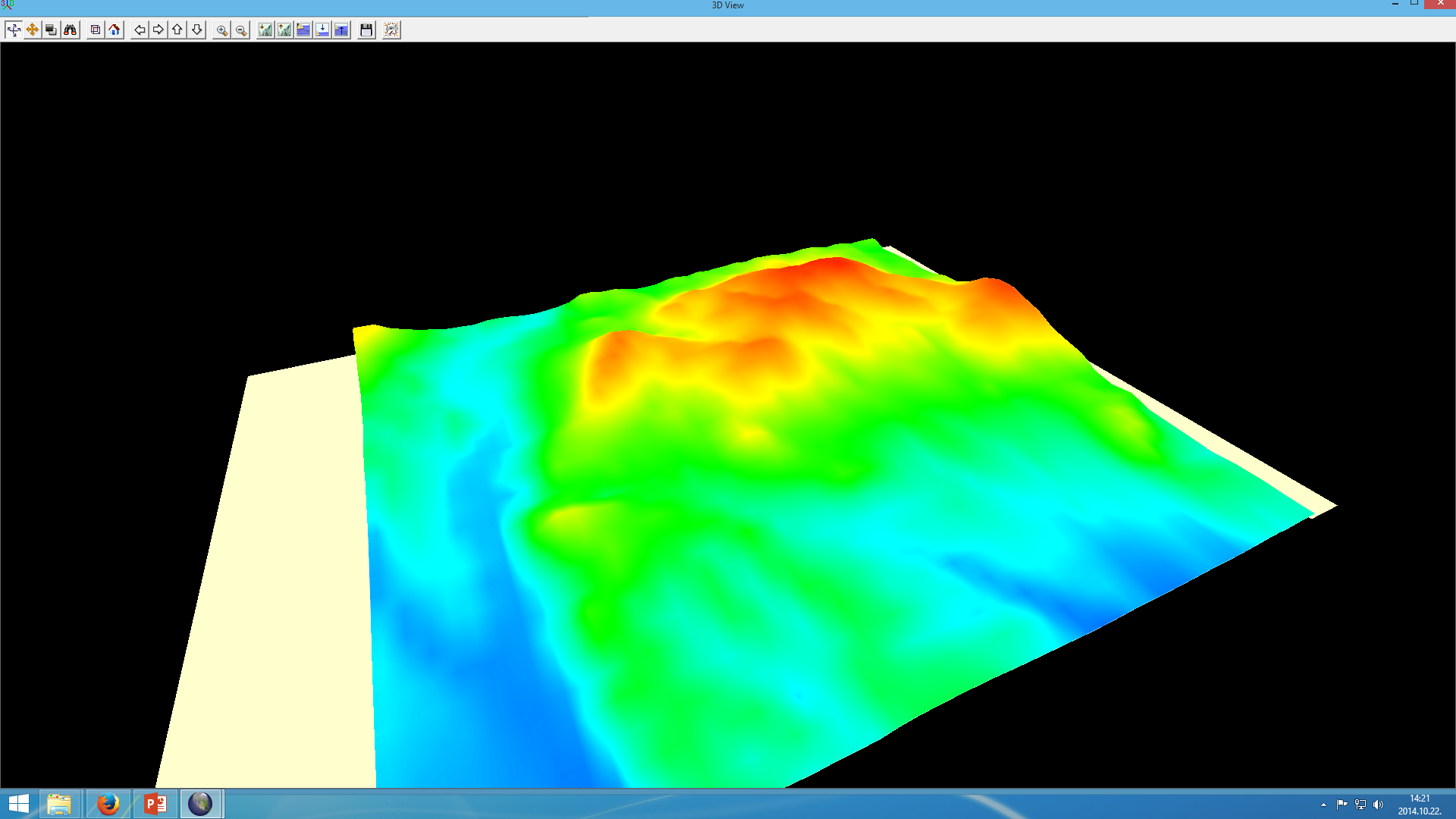 Comparison of elevation changes
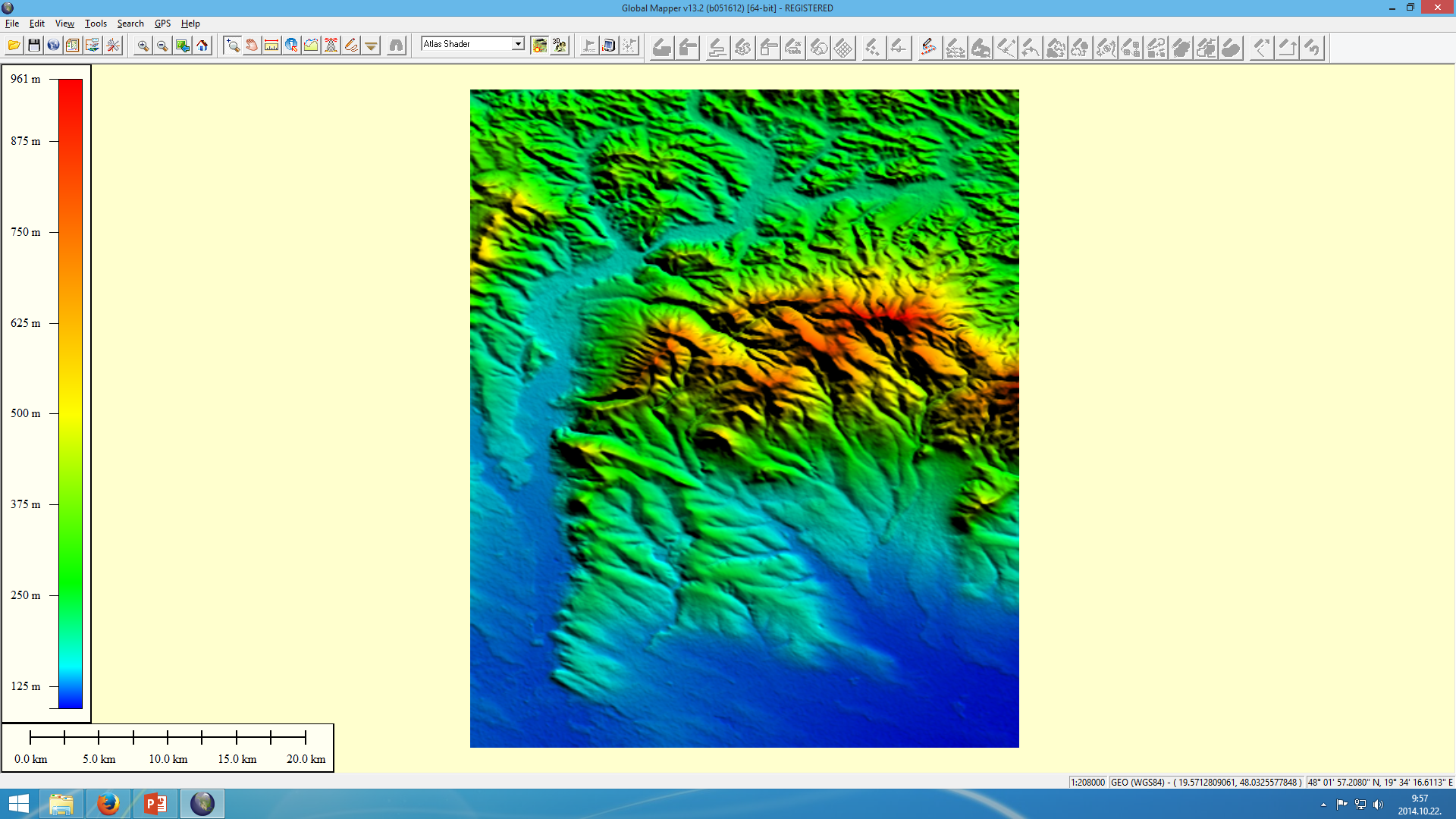 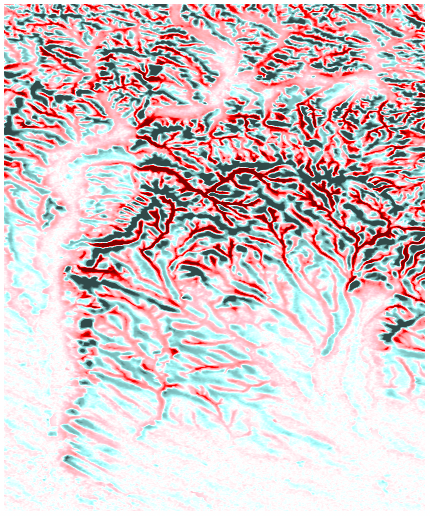 The changes of elevations compared  the filtered SRTM and the original SRTM data
Histogram of changes (The most changes are between +/- 25 meter)
Blue means the surface became lower, the red shows the higher areas
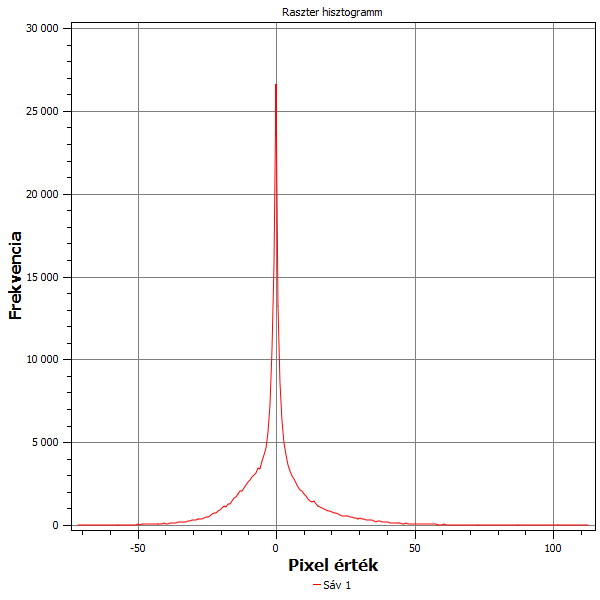 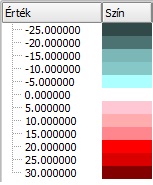 The bigger changes happened at the tight valleys and at the ridges
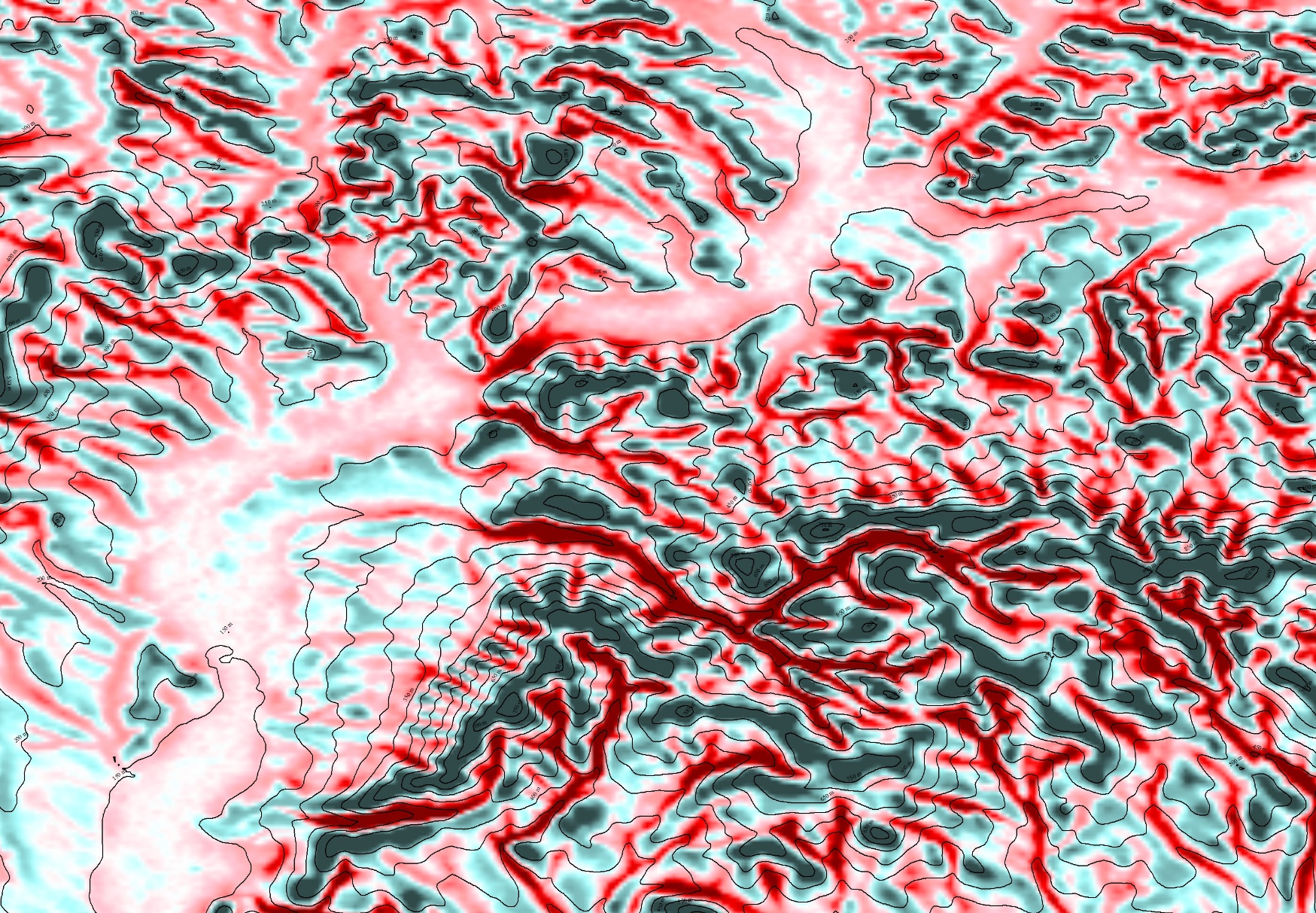 Location of sample area
https://maps.google.com/maps/ms?ie=UTF8&oe=UTF8&msa=0&msid=115078976295020261494.000471decb27a3a990fd3&dg=feature

Mátra mountain